The social-psychological reality of conspiracy beliefs: How the sense of precarity and adherence to conspiracy beliefs are intertwined
Lena Adamus
[magdalena.adamus@econ.muni.cz]
18.11.2024 Brno
Definitions: conspiracy and epistemically suspect beliefs
Surge of ESB
Definitions: conspiracy and epistemically suspect beliefs
Surge of ESB
ESB (epistemically suspect beliefs) cover a wide range of irrational, paranormal, conspiracy and pseudoscientific beliefs that contradict standard scientific and naturalistic views about the world and have potentially negative societal impact
Definitions: conspiracy and epistemically suspect beliefs
Surge of ESB
ESB (epistemically suspect beliefs) cover a wide range of irrational, paranormal, conspiracy and pseudoscientific beliefs that contradict standard scientific and naturalistic views about the world and have potentially negative societal impact
Misinformation and disinformation
Definitions: conspiracy and epistemically suspect beliefs
Surge of ESB
ESB (epistemically suspect beliefs) cover a wide range of irrational, paranormal, conspiracy and pseudoscientific beliefs that contradict standard scientific and naturalistic views about the world and have potentially negative societal impact
Conspiracy mentality 
conspiracy beliefs
Irrational beliefs
Definitions: conspiracy and epistemically suspect beliefs
Globally more than 20% of people believe in at least one COVID-related conspiracy theory
Surge of ESB
ESB (epistemically suspect beliefs) cover a wide range of irrational, paranormal, conspiracy and pseudoscientific beliefs that contradict standard scientific and naturalistic views about the world and have potentially negative societal impact
Conspiracy mentality 
conspiracy narratives
Irrational beliefs
Definitions: conspiracy and epistemically suspect beliefs
Globally more than 20% of people believe in at least one COVID-related conspiracy
Decreased science acceptance
Surge of ESB
ESB (epistemically suspect beliefs) cover a wide range of irrational, paranormal, conspiracy and pseudoscientific beliefs that contradict standard scientific and naturalistic views about the world and have potentially negative societal impact
Conspiracy mentality 
conspiracy narratives
Irrational beliefs
Definitions: conspiracy and epistemically suspect beliefs
Globally more than 20% of people believe in at least one COVID-related conspiracy
Decreased science acceptance
Surge of ESB
Increased non-normative socio-political behaviour
ESB (epistemically suspect beliefs) cover a wide range of irrational, paranormal, conspiracy and pseudoscientific beliefs that contradict standard scientific and naturalistic views about the world and have potentially negative societal impact
Conspiracy mentality 
conspiracy narratives
Irrational beliefs
Definitions: conspiracy and epistemically suspect beliefs
Globally more than 20% of people believe in at least one COVID-related conspiracy
Decreased science acceptance
Surge of ESB
Increased non-normative socio-political behaviour
ESB (epistemically suspect beliefs) cover a wide range of irrational, paranormal, conspiracy and pseudoscientific beliefs that contradict standard scientific and naturalistic views about the world and have potentially negative societal impact
Conspiracy mentality 
conspiracy narratives
Irrational beliefs
Prejudice against certain social groups
Conspiracy beliefs, theories, mentality and  real-life conspiracies
Conspiracy beliefs, theories, mentality and  real-life conspiracies
Conspiracy
Conspiracy beliefs, theories, mentality and  real-life conspiracies
Conspiracy 
theory
Conspiracy
Conspiracy beliefs, theories, mentality and  real-life conspiracies
Conspiracy 
theory
Conspiracy
belief
Conspiracy
Conspiracy beliefs, theories, mentality and  real-life conspiracies
Conspiracy 
theory
Conspiracy
belief
Conspiracy mentality
Conspiracy
Conspiracy beliefs, theories, mentality and  real-life conspiracies
Conspiracy 
theory
Conspiracy
belief
Conspiracy mentality
Conspiracy
Uscinski, 2018
Conspiracy beliefs, theories, mentality and  real-life conspiracies
Conspiracy 
theory
Explanations of events or circumstances pinpointing a powerful group as culprits acting secretly and maliciously for their own benefit and against the common good
Uscinski, 2018
Conspiracy beliefs, theories, mentality and  real-life conspiracies
Conspiracy 
theory
Explanations of events or circumstances pinpointing a powerful group as culprits acting secretly and maliciously for their own benefit and against the common good
Uscinski, 2018
Conspiracy beliefs, theories, mentality and  real-life conspiracies
Conspiracy 
theory
A theory need to not be necessarily false to be considered conspiracist.
Uscinski, 2018
Conspiracy beliefs, theories, mentality and  real-life conspiracies
Conspiracy 
theory
The key aspect is the lack of sufficient evidence supporting it
Uscinski, 2018
Conspiracy beliefs, theories, mentality and  real-life conspiracies
Conspiracy 
theory
Conspiracy
belief
Uscinski, 2018
Conspiracy beliefs, theories, mentality and  real-life conspiracies
Conspiracy 
theory
Conspiracy
belief
An individual’s belief in a specific conspiracy theory
Uscinski, 2018
Conspiracy beliefs, theories, mentality and  real-life conspiracies
Conspiracy 
theory
Conspiracy
belief
Conspiracy mentality
Uscinski, 2018
Conspiracy beliefs, theories, mentality and  real-life conspiracies
Conspiracy 
theory
Conspiracy
belief
Conspiracy mentality
General disposition to see events as caused by conspiracies
Uscinski, 2018
Conspiracy beliefs, theories, mentality and  real-life conspiracies
Conspiracy 
theory
Uscinski, 2018
Conspiracy beliefs, theories, mentality and  real-life conspiracies
Once proven a conspiracy theory can be considered an actual conspiracy
Conspiracy 
theory
Uscinski, 2018
Conspiracy beliefs, theories, mentality and  real-life conspiracies
Once proven a conspiracy theory can be considered an actual conspiracy
Conspiracy 
theory
Conspiracy
Uscinski, 2018
Antecedents of CBs
Why people endorse CBs?
Antecedents of CBs
Why people endorse CBs?
Information deficit model (see Ecker et al., 2022)
Antecedents of CBs
Why people endorse CBs?
Information deficit model (see Ecker et al., 2022)
Individual level variables(see Stasielowicz, 2022)
Antecedents of CBs
Why people endorse CBs?
Information deficit model (see Ecker et al., 2022)
Socio-demographic characteristics, cognitive ability, conspiracy thinking, uncertainty avoidance, need for structure and closure, coping strategies, anxiety, powerlessness, values and beliefs
Individual level variables(see Stasielowicz, 2022)
Antecedents of CBs
Why people endorse CBs?
Information deficit model (see Ecker et al., 2022)
Existential threat model 
(see van Prooijen, 2020)
Individual level variables(see Stasielowicz, 2022)
Antecedents of CBs
Why people endorse CBs?
Information deficit model (see Ecker et al., 2022)
Existential threat model 
(see van Prooijen, 2020)
The existential threat model assumes that the experience of existential threats triggers sense-making processes that may eventually result in the endorsement of CBs blaming outgroups for the situation
Individual level variables(see Stasielowicz, 2022)
Antecedents of CBs
Why people endorse CBs?
Information deficit model (see Ecker et al., 2022)
Existential threat model 
(see van Prooijen, 2020)
The existential threat model assumes that the experience of existential threats triggers sense-making processes that may eventually result in the endorsement of CBs blaming outgroups for the situation
Individual level variables(see Stasielowicz, 2022)
Structural factors
Structural factors
Structural factors
Structural factors
Structural factors = social or institutional conditions that shape individuals’ opportunities and experiences in society;
Structural factors
Structural factors = social or institutional conditions that shape individuals’ opportunities and experiences in society;
Why they are important?
Structural factors
Structural factors = social or institutional conditions that shape individuals’ opportunities and experiences in society;
Why they are important? Variation in the type and strength of endorsed CBs between the countries;
Structural factors
Structural factors = social or institutional conditions that shape individuals’ opportunities and experiences in society;
Why they are important? Variation in the type and strength of endorsed CBs between the countries;
Objective conditions vs subjective appraisal
Definitions: precarity
Precarity
Definitions: precarity
Understood as subjective appraisal of economic insecurity and uncertainty
Precarity
Definitions: precarity
Understood as subjective appraisal of economic insecurity and uncertainty
Precarity
Multidimensional  phenomenon  associated with social status
Definitions: precarity
Apart from subjective 
appraisal of the financial situation (also referred to as financial insecurity), the experience of precarity 
encompasses relative deprivation
Understood as subjective appraisal of economic insecurity and uncertainty
Precarity
Multidimensional  phenomenon  associated with social status
Definitions: precarity
Apart from subjective 
appraisal of the financial situation (also referred to as financial insecurity), the experience of precarity 
encompasses relative deprivation (i.e., a belief they are worse off compared to their desired social status),
Understood as subjective appraisal of economic insecurity and uncertainty
Precarity
Multidimensional  phenomenon  associated with social status
Definitions: precarity
Apart from subjective 
appraisal of the financial situation (also referred to as financial insecurity), the experience of precarity 
encompasses relative deprivation, 
social exclusion and marginalization,
Understood as subjective appraisal of economic insecurity and uncertainty
Precarity
Multidimensional  phenomenon  associated with social status
Definitions: precarity
Apart from subjective 
appraisal of the financial situation (also referred to as financial insecurity), the experience of precarity 
encompasses relative deprivation, 
social exclusion and marginalization, low prestige and esteem,
Understood as subjective appraisal of economic insecurity and uncertainty
Precarity
Multidimensional  phenomenon  associated with social status
Definitions: precarity
Apart from subjective 
appraisal of the financial situation (also referred to as financial insecurity), the experience of precarity 
encompasses relative deprivation, 
social exclusion and marginalization, low prestige and esteem, and limited mobility across hierarchically 
arranged social rungs
Understood as subjective appraisal of economic insecurity and uncertainty
Precarity
Multidimensional  phenomenon  associated with social status
Definitions: precarity
Apart from subjective 
appraisal of the financial situation (also referred to as financial insecurity), the experience of precarity 
encompasses relative deprivation, 
social exclusion and marginalization, low prestige and esteem, and limited mobility across hierarchically 
arranged social rungs and as such is persistently associated with the sense of existential threat
Understood as subjective appraisal of economic insecurity and uncertainty
Precarity
Multidimensional  phenomenon  associated with social status
Definitions: precarity
Precarity
Poverty
Definitions: precarity
Precarity
Poverty
Poverty, once accommodated, may be less of a stressor compared to acute economic shocks and the experience of economic  anxiety (Adamus & Grežo, 2021)
[Speaker Notes: The research also explains that people experiencing economic anxiety may become (excessively) suspicious of certain groups – particularly economic, social and political elites – whom they believe to be hostile and responsible for the dire socioeconomic situation. Consequently, CBs become psychological defensive or coping mechanisms (Bukowski et al., 2017; Johnson-Schlee, 2019; Jolley & Paterson, 2020; Kraus et al., 2012; Marchlewska et al., 2017) used as an explanation of an individual’s disadvantaged position in society (Adam-Troian et al., 2023). The blame shifting may be associated with lower trust towards institutions and the establishment as being responsible for exploiting and plotting against ordinary people (Jovančević & Milićević, 2020; Meuer & Imhoff, 2021; Wagner-Egger et al., 2022). The literature posits that people experiencing economic anxiety report an enhanced sense of anomie, which, in turn, elicits distrust in authorities and the political system, a sense of loss of control, resignation and powerlessness (Adam-Troian et al., 2023; Ballafkih et al., 2017; Salvador Casara et al., 2022). This may be further aggravated by perceptions of inequality and relative deprivation (Jetten et al., 2022; Salvador Casara et al., 2022; Willis et al., 2022). Both inequality and deprivation are seen as a threat to one’s economic resilience and, thus, seeking to regain control over life circumstances, individuals may more easily fall prey to CBs (Adger et al., 2020).]
Definitions: precarity
Precarity
Poverty
People experiencing economic anxiety may become (excessively) suspicious of certain groups – particularly economic, social and political elites – whom they believe to be hostile and responsible for the dire socioeconomic situation.
Definitions: precarity
Precarity
Poverty
Consequently, CBs become psychological defensive or coping mechanisms (Bukowski et al., 2017; Johnson-Schlee, 2019; Jolley & Paterson, 2020; Kraus et al., 2012; Marchlewska et al., 2017) used as an explanation of an individual’s disadvantaged position in society (Adam-Troian et al., 2023). The blame shifting may be associated with lower trust towards institutions and the establishment as being responsible for exploiting and plotting against ordinary people (Jovančević & Milićević, 2020; Meuer & Imhoff, 2021; Wagner-Egger et al., 2022).
People experiencing economic anxiety may become (excessively) suspicious of certain groups – particularly economic, social and political elites – whom they believe to be hostile and responsible for the dire socioeconomic situation.
[Speaker Notes: The literature posits that people experiencing economic anxiety report an enhanced sense of anomie, which, in turn, elicits distrust in authorities and the political system, a sense of loss of control, resignation and powerlessness (Adam-Troian et al., 2023; Ballafkih et al., 2017; Salvador Casara et al., 2022). This may be further aggravated by perceptions of inequality and relative deprivation (Jetten et al., 2022; Salvador Casara et al., 2022; Willis et al., 2022). Both inequality and deprivation are seen as a threat to one’s economic resilience and, thus, seeking to regain control over life circumstances, individuals may more easily fall prey to CBs (Adger et al., 2020).]
Definitions: precarity
Precarity
Definitions: precarity
Associated psychological concepts:
Economic/financial anxiety
Financial worry
Precarity
Definitions: precarity
Associated psychological concepts:
Economic/financial anxiety
Financial worry
Precarity
Why should precarity be associated with CBs?
Precarity
Why should precarity be associated with CBs?
At the individual level:
Precarity
Why should precarity be associated with CBs?
At the individual level:
Precarity
Precarity may be associated with various harmful outcomes:
Why should precarity be associated with CBs?
At the individual level:
Precarity
Precarity may be associated with various harmful outcomes: 
decline in  mental and physical health,
Why should precarity be associated with CBs?
At the individual level:
Precarity
Precarity may be associated with various harmful outcomes: 
decline in  mental and physical health, 
lower educational attainment,
Why should precarity be associated with CBs?
At the individual level:
Precarity
Precarity may be associated with various harmful outcomes: 
decline in  mental and physical health, 
lower educational attainment, 
deterioration of cognitive abilities, such as analytic and scientific thinking 
(de Bruijn & Antonides, 2020; Fiksenbaum et al., 2017; Haushofer & Fehr, 2014).
Why should precarity be associated with CBs?
At the individual level:
Precarity
These outcomes are among protective factors that insulate against the endorsement of CBs (Erlich et al., 2023; Swami et al., 2014).
Why should precarity be associated with CBs?
At the individual level:
Precarity
These outcomes are among protective factors that insulate against the endorsement of CBs (Erlich et al., 2023; Swami et al., 2014).
Thus, if precarity has debilitating effects on cognition, then it is possible for its damaging consequences to include an enhanced CBs endorsement as well.
Why should precarity be associated with CBs?
At the group level:
Precarity
Why should precarity be associated with CBs?
At the group level:
Precarity
Precariat experiences enhanced levels of existential threats associated with permanent (financial) insecurity and...
Why should precarity be associated with CBs?
At the group level:
may thus show more anti-establishment sentiments and distrust towards political elites (outgroups) whom they hold responsible for the dire situation.
Precarity
Precariat experiences enhanced levels of existential threats associated with permanent (financial) insecurity and...
Why should precarity be associated with CBs?
At the group level:
may thus show more anti-establishment sentiments and distrust towards political elites (outgroups) whom they hold responsible for the dire situation.
Precarity
Precariat experiences enhanced levels of existential threats associated with permanent (financial) insecurity and...
This may make people who experience precarity more prone to endorse CBs and, in line with the sociofunctional model, use them to explain their own disadvantaged position, shift the blame from themselves, identify the malevolent culprits, and demand that they be punished (Adam- Troian et al., 2023; Douglas et al., 2019; Gabriel et al., 2023; Standing, 2011; van Prooijen, 2023; van Prooijen & van Vugt, 2018).
Understaning the relationships between precarity and CBs
Understaning the relationships between precarity and CBs
Adam-Troian et al., (2023). Of  precarity and conspiracy: 
Introducing a socio-functional model of  conspiracy beliefs
Understaning the relationships between precarity and CBs
Replication Adam-Troian et al., 2023
Adam-Troian et al., (2023). Of  precarity and conspiracy: 
Introducing a socio-functional model of  conspiracy beliefs
Understaning the relationships between precarity and CBs
Adamus et al., 2024
Conspiracy 
beliefs
Understaning the relationships between precarity and CBs
Adamus et al., 2024
Conspiracy 
beliefs
Experience of precarity
Understaning the relationships between precarity and CBs
Adamus et al., 2024
Institutional 
trust
Experience of precarity
Conspiracy 
beliefs
Understaning the relationships: Doom & Gloom
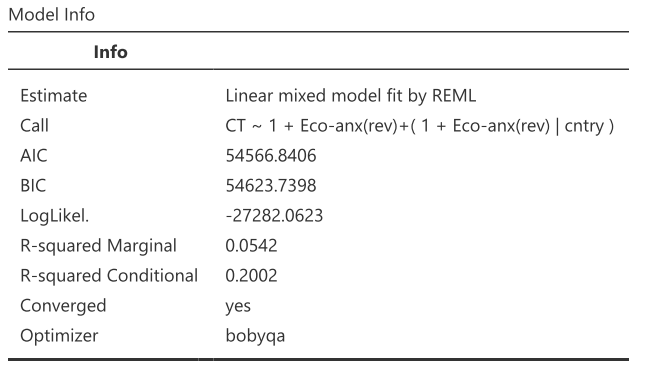 Understaning the relationships: Doom & Gloom
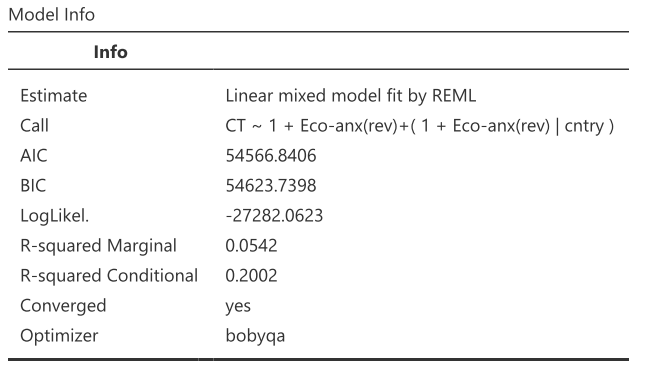 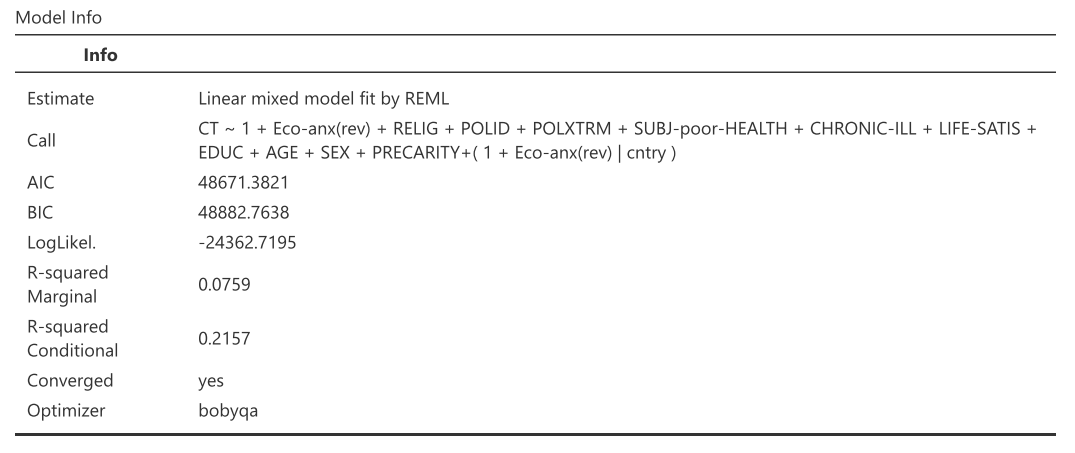 Understaning the relationships: Doom & Gloom
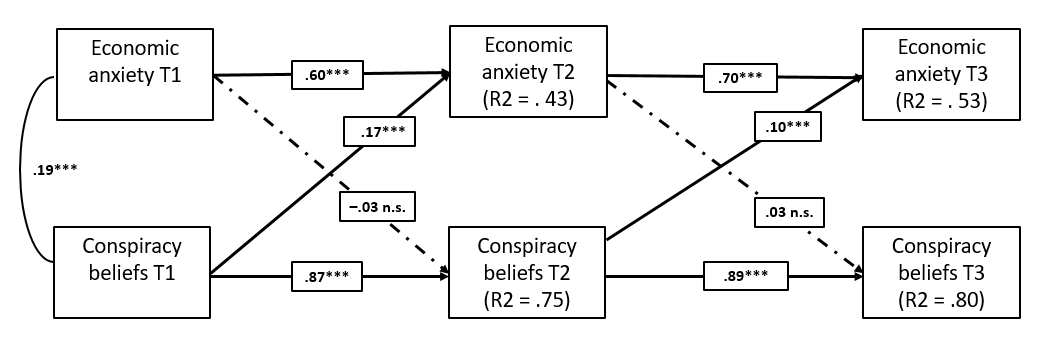 Understaning the relationships: Doom & Gloom
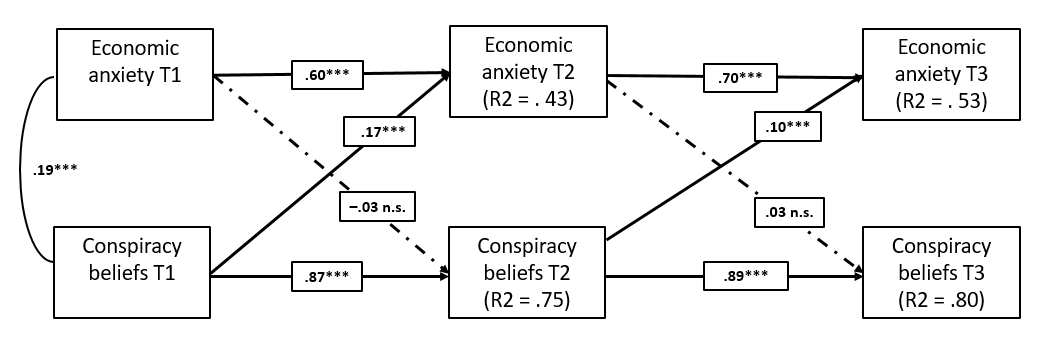 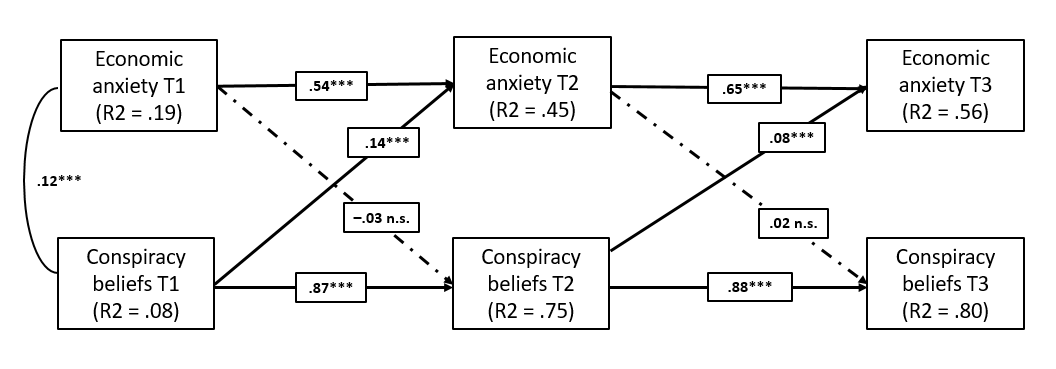 Understaning the relationships: Doom & Gloom
age, gender, education and subjective socio-economic status measured in the first wave of the data collection
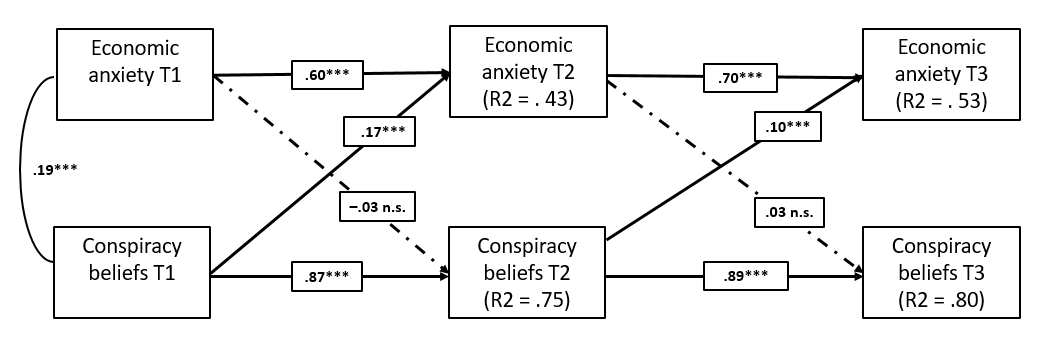 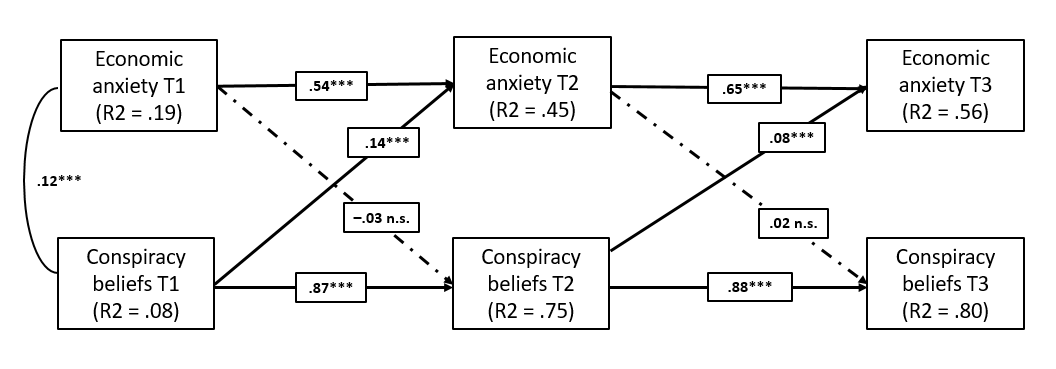 Understaning the relationships
Institutional 
trust
Experience of precarity
Conspiracy 
beliefs
Understaning the relationships: LongiRepli
Model fit:  x2(7) = 7.53, p = .376, CFI = 1.00, TLI = 1.00, RMSEA = .009, SRMR = .010
sx3 = .21***
Precarity                 T1
Precarity                 T2
Precarity                 T3
sx1 = .51***
sx2 = .54***
b3 = –.11**
b4 = –.03
–.11**
–.08*
c2 = –.01
c1 = –.05**
sm3 = .34***
a2 = .01
a1 = .00
Institutional       trust T1
Institutional       trust T2
Institutional       trust T3
.17***
.09**
sm1 = .81***
sm2 = .54***
a3 = –.06*
a4 = –.07**
c3 = .10*
–.72***
–.20***
c4 = .08*
b2 = –.08***
b1 = –.22***
Conspiracy        beliefs T1
Conspiracy        beliefs T2
Conspiracy        beliefs T3
sy2 = .52***
sy1 = .69***
sy3 = .35***
Indirect presumed longitudinal path: a1*b2 = –.00, p = .96
Indirect opposite longitudinal path: a3*b4 = .00, p = .40
The social psychological reality of CBs
The social psychological reality of CBs
Sense-making processes and conspiracy mentality may be an inherent aspect of human psychology but they manifest themselves more easily under specific structural conditions.
The social psychological reality of CBs
Structural factors and their associations with individual characteristics and experiences of existential threats would open an interesting avenue for understanding the psychology of CBs and developing more effective anti-CBs interventions
Structural factors
quality of democratic institutions and governance
Structural factors
quality of democratic institutions and governance 
corruption
Structural factors
quality of democratic institutions and governance 
corruption 
socioeconomic inequality
Structural factors
quality of democratic institutions and governance 
corruption 
socioeconomic inequality 
economic development and GDP per capita
Structural factors
quality of democratic institutions and governance 
corruption 
socioeconomic inequality 
economic development and GDP per capita 
precarity and economic anxiety
Structural factors
quality of democratic institutions and governance 
corruption 
socioeconomic inequality 
economic development and GDP per capita 
precarity and economic anxiety
institutional trust
Structural factors
quality of democratic institutions and governance
corruption
socioeconomic inequality
economic development and GDP per capita 
precarity and economic anxiety
institutional trust 
anomie
Structural factors
quality of democratic institutions and governance
corruption
socioeconomic inequality
economic development and GDP per capita 
precarity and economic anxiety
institutional trust 
anomie
(e.g., Alper, 2023; Cordonier et al., 2021; Hornsey et al., 2023; Hornsey & Pearson, 2022; Jetten et al., 2022)
Structural factors
quality of democratic institutions and governance
corruption
socioeconomic inequality
economic development and GDP per capita 
precarity and economic anxiety
institutional trust 
anomie
(e.g., Alper, 2023; Cordonier et al., 2021; Hornsey et al., 2023; Hornsey & Pearson, 2022; Jetten et al., 2022)
Structural factors
quality of democratic institutions and governance
corruption
socioeconomic inequality
economic development and GDP per capita 
precarity and economic anxiety
institutional trust 
anomie
(e.g., Alper, 2023; Cordonier et al., 2021; Hornsey et al., 2023; Hornsey & Pearson, 2022; Jetten et al., 2022)
The outline
Conspiracy beliefs
The outline
Individual-level factors
Conspiracy beliefs
The outline
Individual-level factors
Conspiracy beliefs
Existential 
threats
The outline
Individual-level factors
Conspiracy beliefs
Existential 
threats
Structural-level factors
The outline
Individual-level factors
Conspiracy beliefs
Existential 
threats
Subjective appraisal of structural factors
Structural factors
The outline
Individual-level factors
Conspiracy beliefs
Existential 
threats
Structural-level factors
Subjective appraisal
The outline
Individual-level factors
Conspiracy beliefs
Existential 
threats
Structural-level factors
Subjective appraisal
The outline
Individual-level factors
Conspiracy beliefs
Existential 
threats
?
Structural-level factors
Subjective appraisal
The outline
Individual-level factors
?
Conspiracy beliefs
Existential 
threats
Structural-level factors
Subjective appraisal
The outline
Individual-level factors
Conspiracy beliefs
Existential 
threats
Structural-level factors
Subjective appraisal
The outline
Individual-level factors
Conspiracy beliefs
Existential 
threats
?
Structural-level factors
Subjective appraisal
The outline
?
Individual-level factors
Conspiracy beliefs
Existential 
threats
Structural-level factors
Subjective appraisal
The outline
Individual-level factors
Conspiracy beliefs
Existential 
threats
Structural-level factors
Subjective appraisal
The outline
Individual-level factors
Conspiracy beliefs
Existential 
threats
Structural-level factors
Subjective appraisal
The outline
Individual-level factors
Conspiracy beliefs
Existential 
threats
Structural-level factors
Subjective appraisal